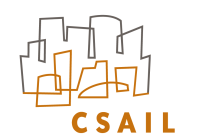 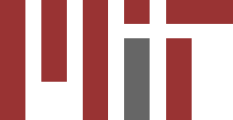 Riesz Pyramids for Fast Phase-Based Video Magnification
Neal Wadhwa1        Michael Rubinstein2,1          Fredo Durand1          William T. Freeman1

1MIT Computer Science and Artificial Intelligence Lab (CSAIL)
2Microsoft Research
[Speaker Notes: Hi, My name is Neal Wadhwa and I am going to talk about a new image representation, the Riesz pyramid, that allows for clean, real-time phase-based motion magnification.

Since this is the last session, I only talk for about half the time before moving onto a live demonstration of our new motion magnification technique.]
Imperceptible Motions
[Speaker Notes: Specifically, we are interested in amplifying small motions that are all around us, but invisible to the naked human eye.

For example, these videos have lots of tiny invisible motions, but are apparently static.]
Magnified Imperceptible Motion
[Speaker Notes: We seek to visualize the small motions by amplifying them.

Now, you can see the baby breathing, the crane swaying and one of the metal column’s modal shapes.]
Eulerian Video Magnification
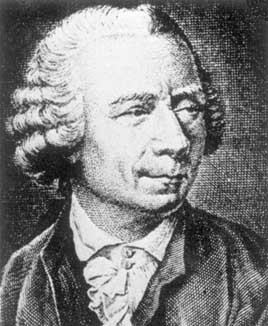 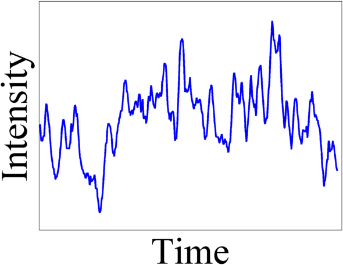 Examine the varying values at a fixed voxel grid (video)
[Wu et al. 2012]
Non Eulerian:
[Liu et al. 2005]
[Wadhwa et al. 2013]
[Rubinstein 2014]
[Speaker Notes: We don’t perform explicit motion estimation, which is costly and difficult to do well. Instead, to borrow a term from fluid mechanics,  we focus on “Eulerian” techniques to amplifying motions,

* which basically means that instead of tracking pixels and shifting them explicitly - we only process and manipulate the changes at each pixel in the video independently, over time.]
Previous Eulerian Methods
[Wu et al. 2012], [Wadhwa et al. 2013], [Rubinstein 2014]
Noise Amplification
Intensity
Clipping
Original
[Speaker Notes: Our group has recently introduced two Eulerian methods to amplify these small motions.

One works by linearly amplifying intensity variations. This method, shown in the middle, is very fast and capable of running in real-time, but suffers from noise amplification* and clipping artifacts*.

Last year, we introduced phase-based motion processing, shown on the right, to alleviate these artifacts. It produces a much cleaner video, but takes almost 8 times longer making it difficult to implement in real-time.]
Riesz Pyramids
New method is much faster, but similar quality
Original
[Speaker Notes: We introduce a new method in this talk, now shown on the right that is both fast and clean. It has quality comparable to the phase-based method, but speed similar to the linear method.

In fact, we were able to produce a real-time implementation capable of processing 32 Frames Per Second on a laptop, which we will demonstrate later in this talk]
Amplifying Intensity Variations
Amplify Intensities [Wu et al. 2012]
Overshoot
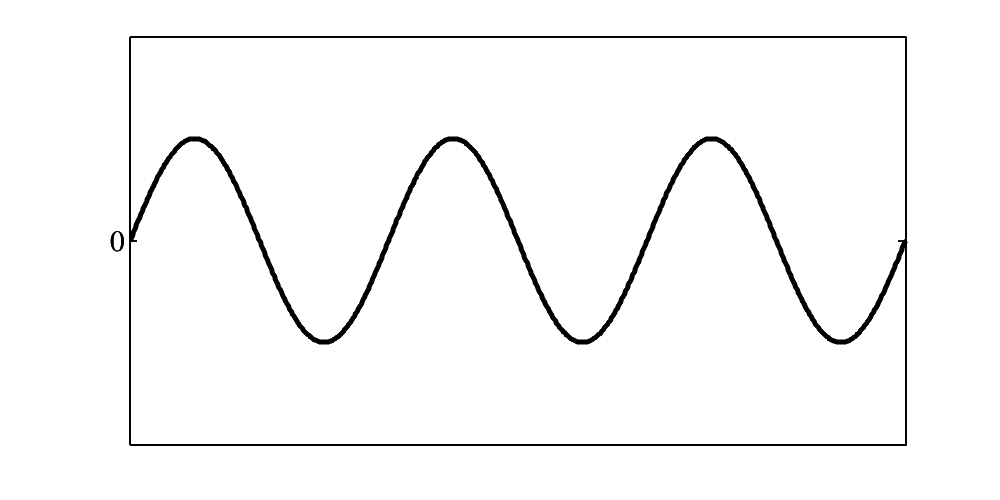 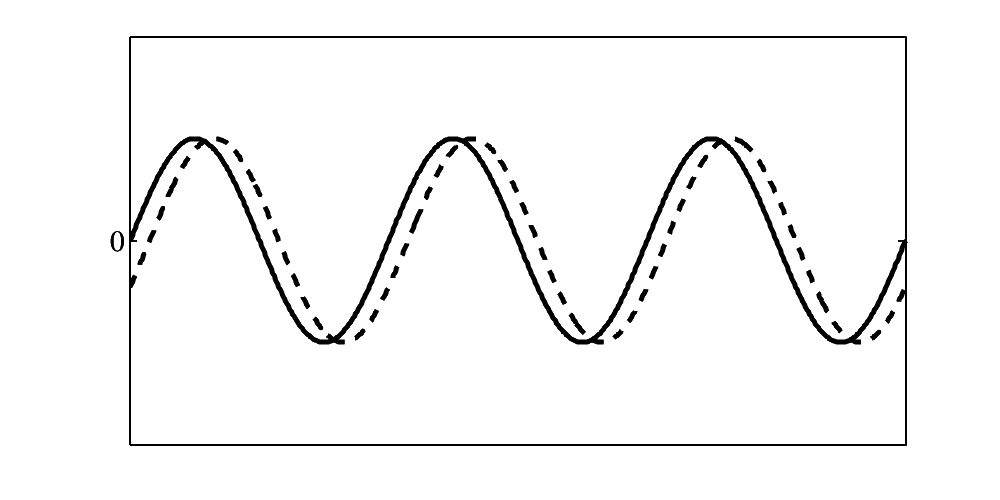 Frame at time t
Intensity
Frame at time t+dt
Amplifying Intensities
Undershoot
[Speaker Notes: The benefits of amplifying phase variations over intensity variations are made clear by the example of sinusoids.

Here’s a sinusoid, and 
*here’s a slightly shifted copy of it, in which it moved a little bit. We would like to magnify the motions to make them easier to see. 

If we amplify the intensity difference between them, shown in red, as is done in the linear method by WU et al. 2012, we can increase the sinusoid’s motion

* But as the amplification increases, the sinusoid’s amplitude gets increased resulting in overshoot and undershoot.]
Amplifying Phases
But phase is only defined in one dimension
Frame at time t
Frame at time t+dt
Intensity
Amplifying Intensities
Amplifying Phases
[Speaker Notes: Phase shifting the sinusoids, shown in green, will result in exact translations. For general images, we can break an image into subbands that resemble sinusoids. 

However, phase is only defined for one dimensional signals.]
Complex Steerable Pyramid
Previously used 8 orientation complex steerable pyramid
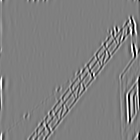 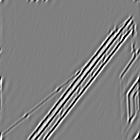 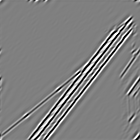 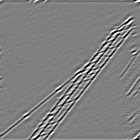 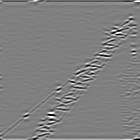 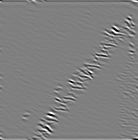 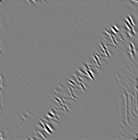 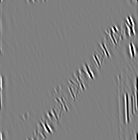 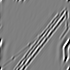 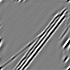 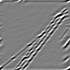 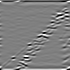 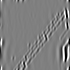 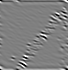 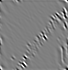 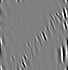 [Speaker Notes: We previously solved this problem by using the complex steerable pyramid, which breaks the image into subbands corresponding to different scales and orientations. 
That is, it uses a fixed set of orientations, denoted by the red arrows, that are essentially 1D.

However, this representation is 21x overcomplete and *
Has a costly frequency domain implementation]
Riesz Pyramid
Two dimensional phase in non-oriented subbands
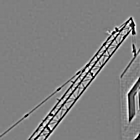 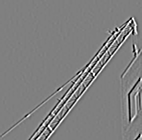 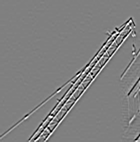 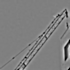 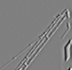 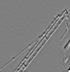 Laplacian 
Pyramid
x-derivative
Laplacian  Pyr.
y-derivative
Laplacian  Pyr.
[Speaker Notes: To maintain the advantages of phase-based processing with the added benefit of speed, we introduce the Riesz Pyramid which allows for phase-based processing without oriented subbands.

The Riesz pyramid can be computed in the primal domain quickly by first computing a Laplacian pyramid and then computing its vertical and horizontal derivatives.

It is only 4 times overcomplete 
and it is implemented with compact primal domain filters!]
Riesz Pyramid
Time to build and collapse a 960x540 image
[Speaker Notes: *As for actual running times, the Riesz pyramid can build and collapse a 960x540 pixel image 13 times faster than the eight orientation CSP.

*Even if we compare to the smallest, two orientation complex steerable pyramid, shown in the borrom table, the Riesz pyramid is still 3 times faster and less overcomplete!]
Talk Overview
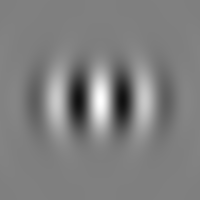 Review of Phase-Based Video Magnification
Our SIGGRAPH 2013 Paper (Wadhwa et al. 2013)


Riesz Transform and Riesz Pyramid
This paper


Results and Live Demonstration
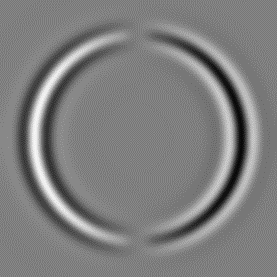 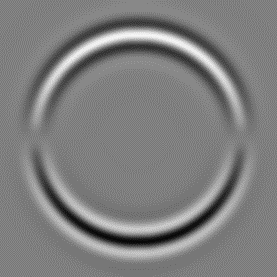 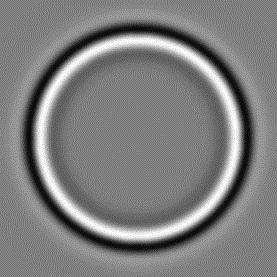 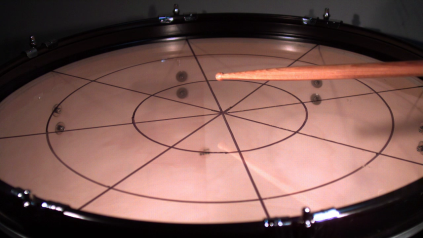 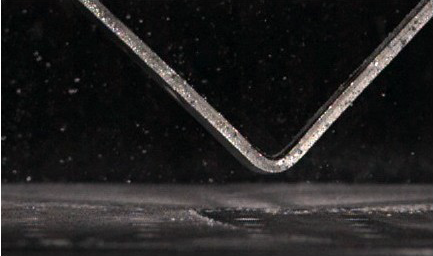 [Speaker Notes: In the remainder of the talk, I will briefly review phase-based motion processing in more detail

And then talk about Riesz pyramids and the Riesz transform

Before  finally  showing some new cool results and a live demonstration made possible by the Riesz pyramid]
Talk Overview
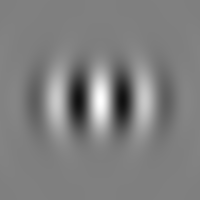 Review of Phase-Based Video Magnification
Our SIGGRAPH 2013 Paper (Wadhwa et al. 2013)


Riesz Transform and Riesz Pyramid
This paper


Results and Live Demonstration
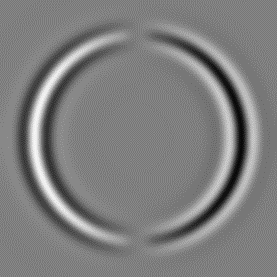 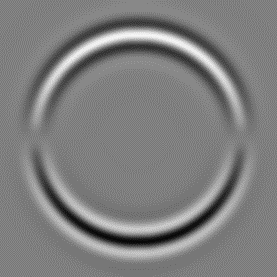 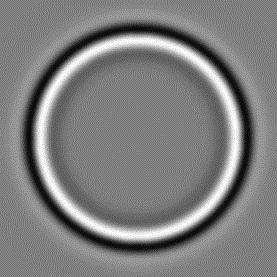 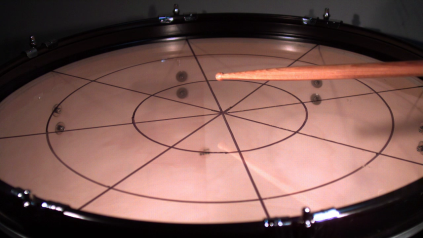 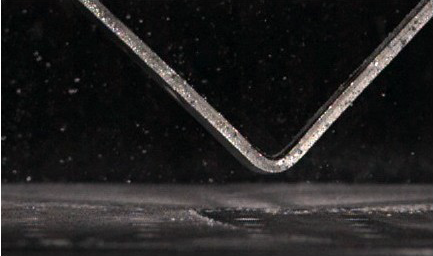 Fourier Shift Theorem
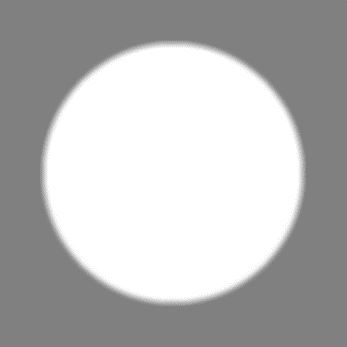 Intensity
FFT
FFT
Intensity
Intensity
[Speaker Notes: Phase-based motion processing relies on a local version of the Fourier Shift Theorem

Consider this image profile.

We can use the Fourier transform to break the signal into sinusoids, only two of which are shown here. 

The Fourier shift theorem states that we can shift the signal by modifying the phase of the sinusoids.]
Phase Shifting Complex Sinusoid
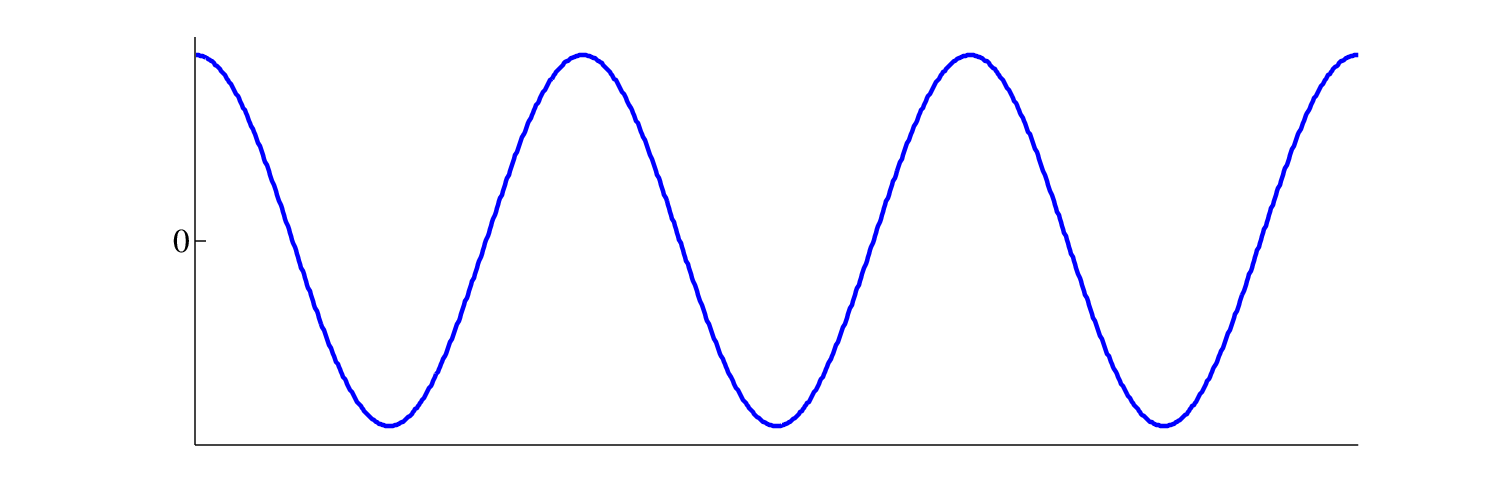 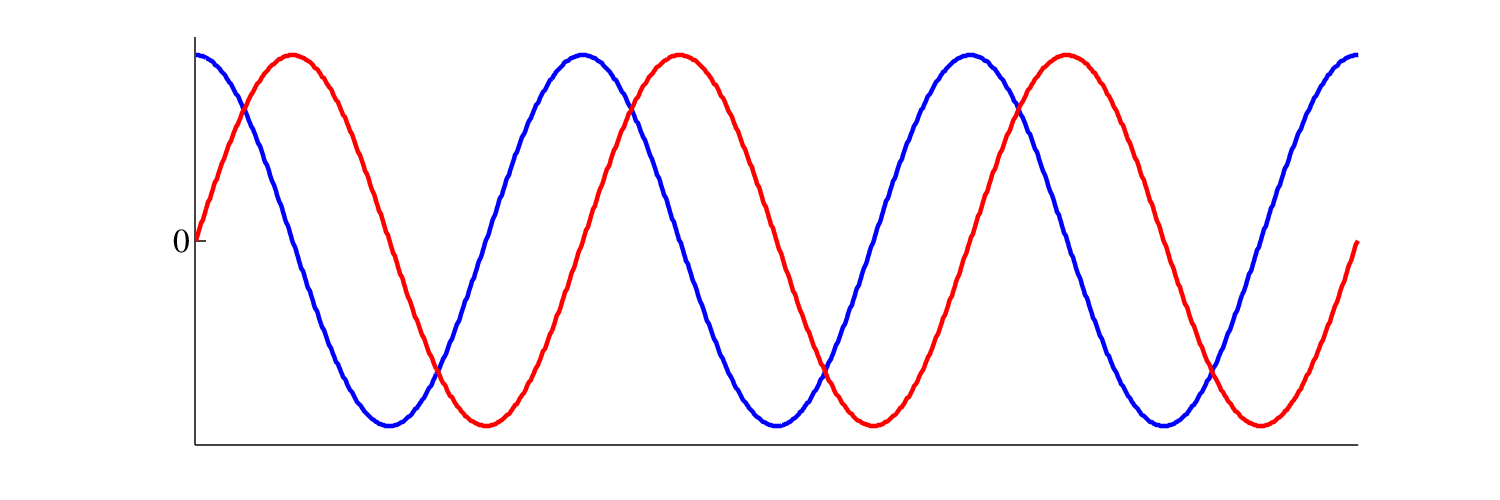 Intensity
Space (x)
[Speaker Notes: For a complex sinusoid, phase shifting is easy.

We just take the real part, cosine and the imaginary part, sine and use the double angle formula to shift by an arbitrary phase]
Subbands
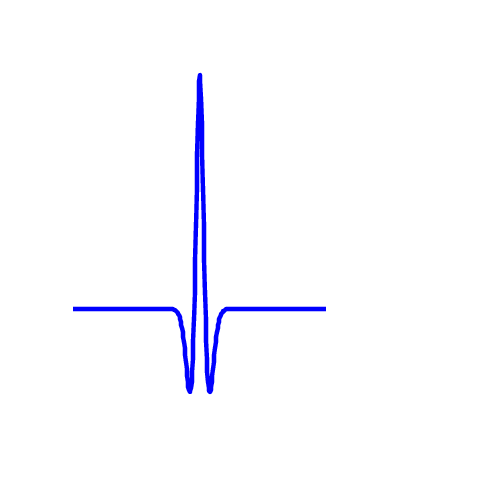 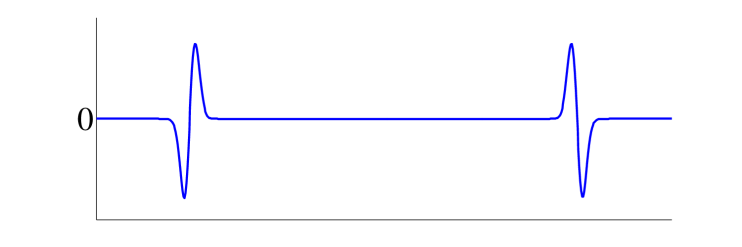 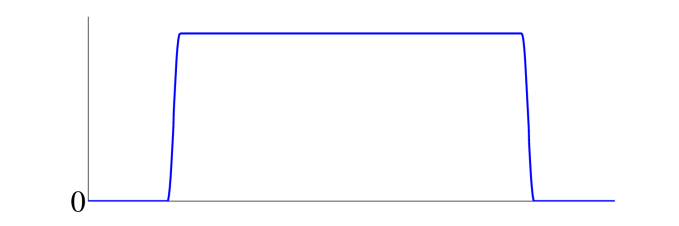 Intensity
Intensity
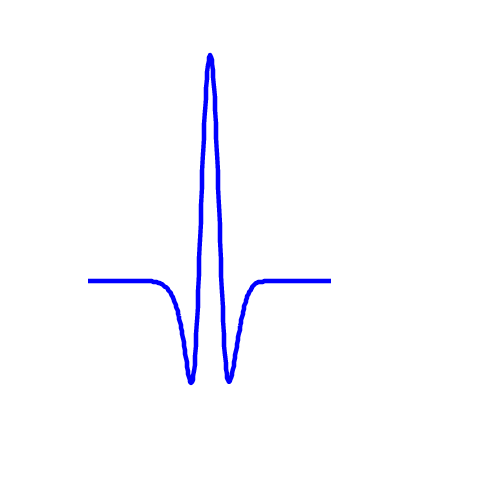 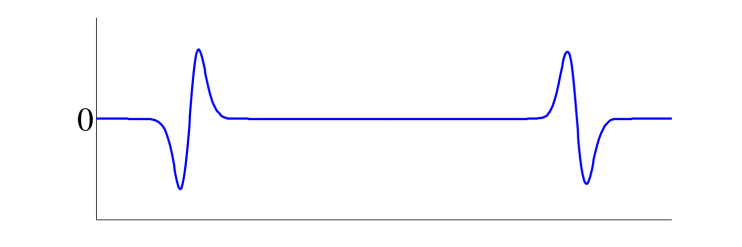 Intensity
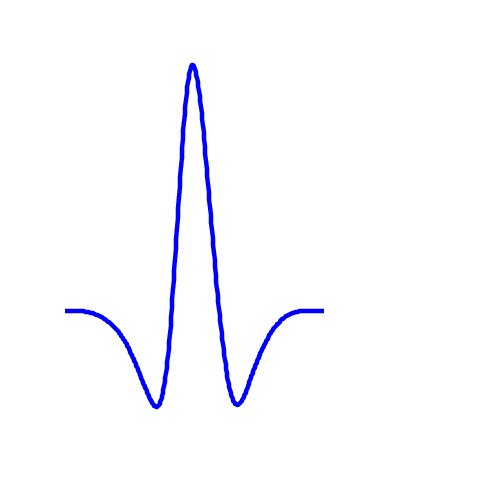 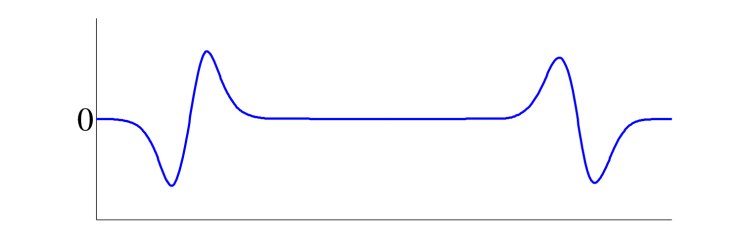 Intensity
Laplacian Pyramid
Filter Bank
[Speaker Notes: However, this processing can only handle global motions.

To handle local motions, we decompose an image profile into sub-bands, which are local in both space and frequency.

These subbands are real signals analagous to the cosine in a complex sinusoid. The imaginary sine part is missing]
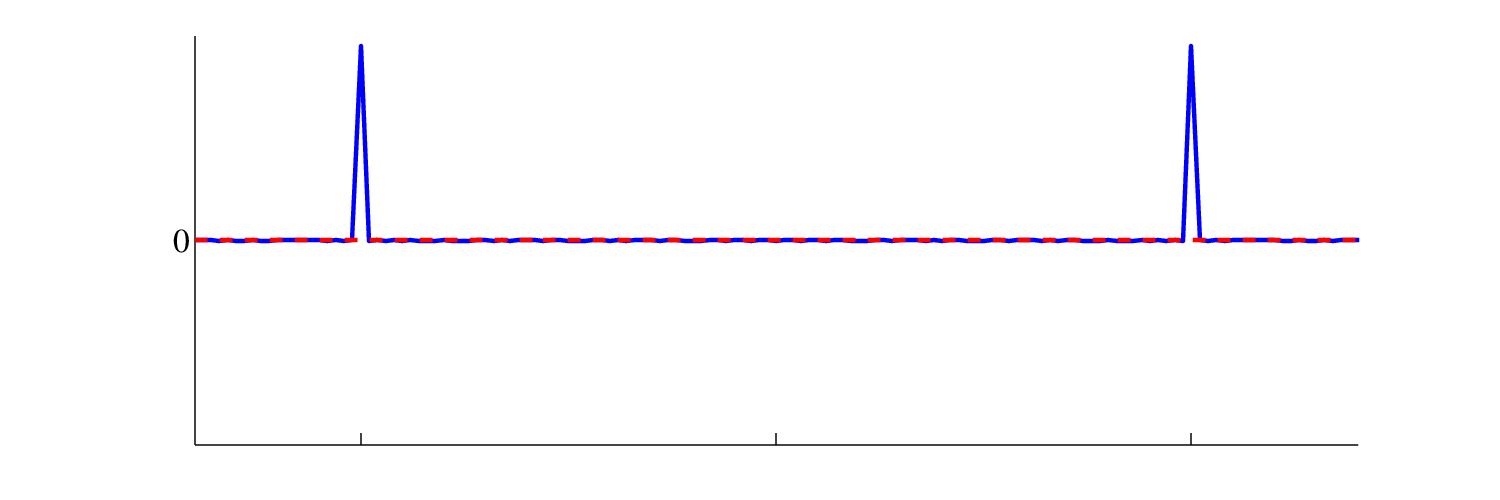 Hilbert Transform
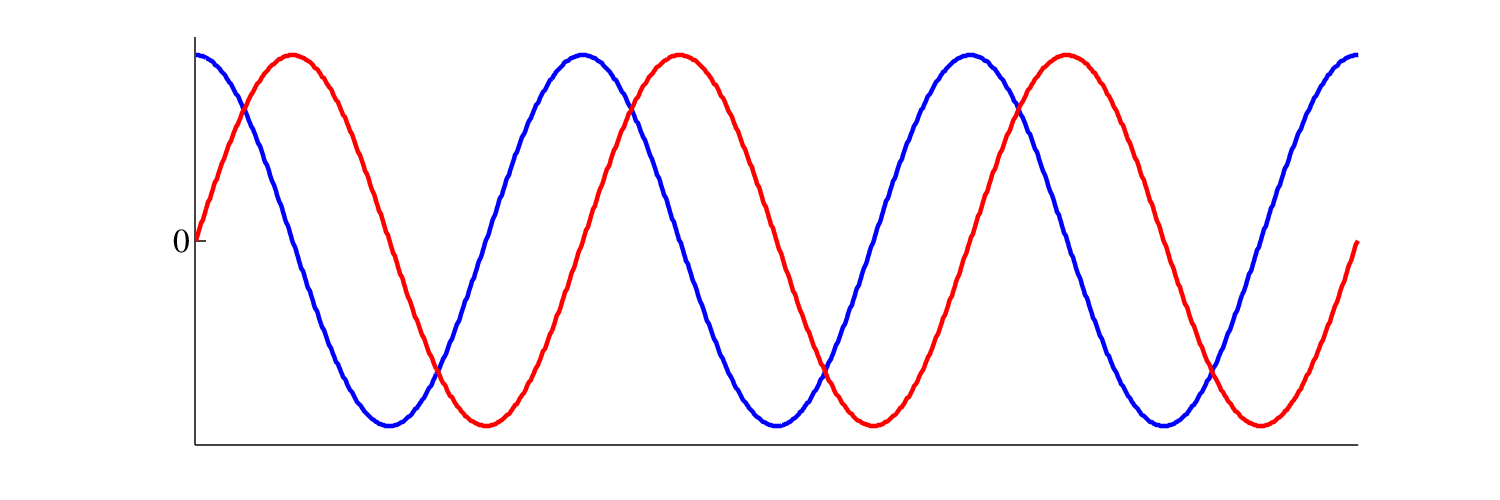 Real
Intensity
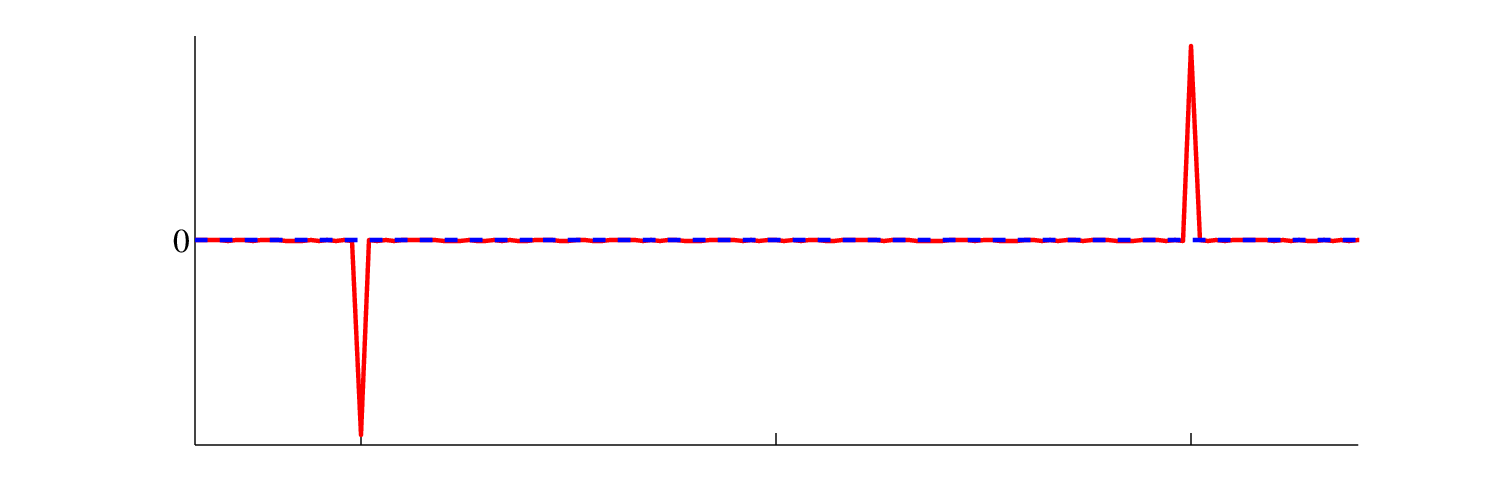 Space (x)
Imaginary
[Speaker Notes: Going back to sinusoids, the relationship between cosine and sine is a 90 degree phase shift.

In the Fourier domain,  both sine and cosine consist of two delta functions at omega and –omega, 

Relative to cosine, the positive frequency in sine is shifted 90 degrees forward while the negative frequency is shifted 90 degrees backwards.]
Hilbert Transform
Transfer function in 1D
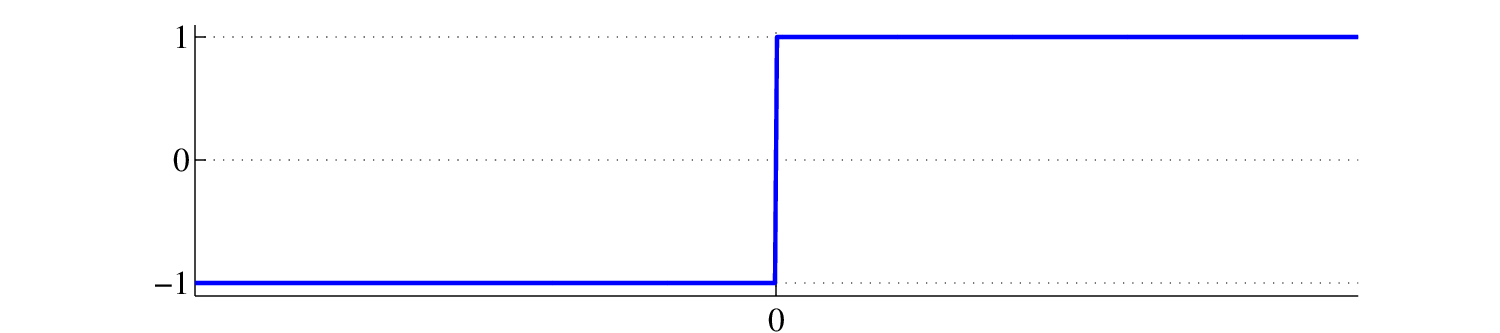 Phase Response
Frequency (Hz)
[Speaker Notes: The Hilbert transform specifies this relationship between cosine and sine for general signals. 

Positive frequencies are shifted 90 degrees forward and negative frequencies are shifted 90 degrees backwards.

So that every cosine in a signal is mapped to sine and vice versa]
Hilbert Transform of Subband
Only Phase Shift Local Region
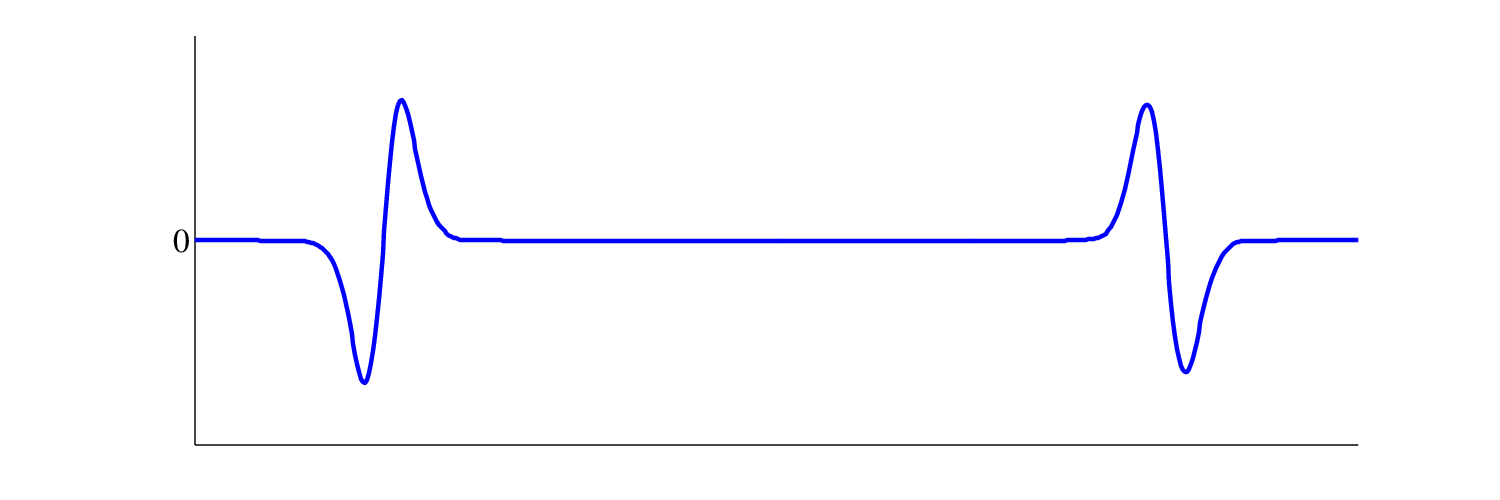 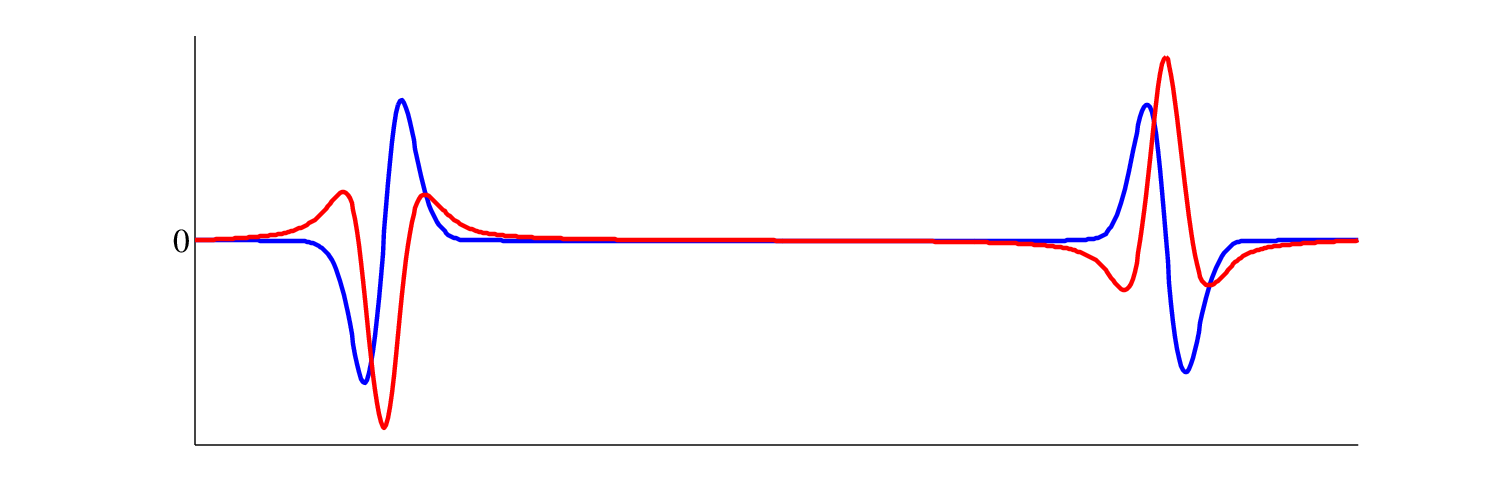 Intensity
Space (x)
Original 
Subband
Hilbert
Transform
Locally Phase 
Shifted Subband
Quadrature Pair
[Speaker Notes: Then, we can take the real subband and using the Hilbert Transform, compute a 90 degrees phase shifted imaginary part forming a quadrature pair

At each pixel, we’ll have a pair of numbers, one real and one imaginary that together form a complex number, that we can phase shift locally.
In this case, we use local phase changes to approximate local translations on the right side of the image profile.]
Talk Overview
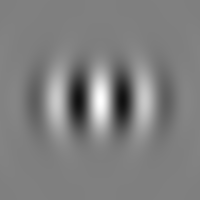 Review of Phase-Based Video Magnification
Our SIGGRAPH 2013 Paper (Wadhwa et al. 2013)


Riesz Transform and Riesz Pyramid
This paper


Results and Live Demonstration
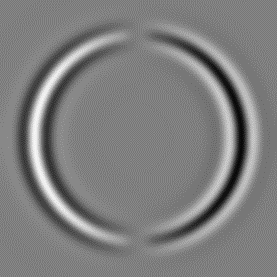 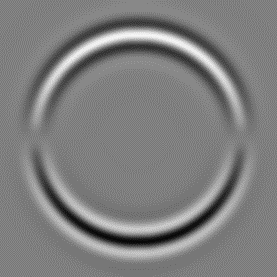 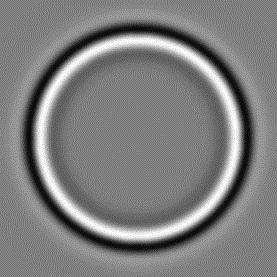 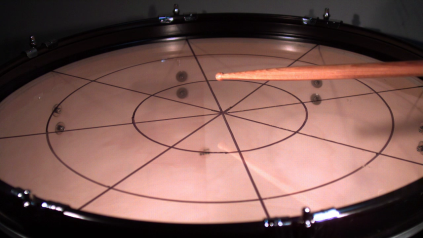 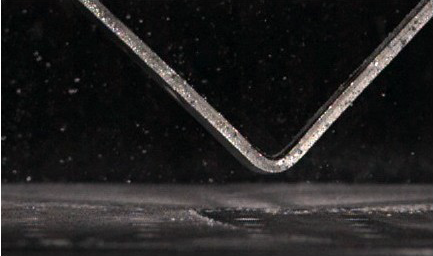 [Speaker Notes: So far, we have covered the relationship between phase in subbands and local motions in one dimension.

We now turn to two dimensions and the Riesz Transform.]
Hilbert Transform in 2D
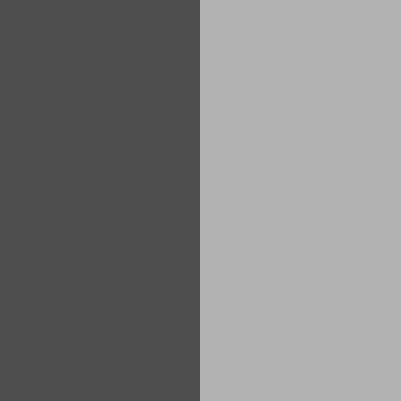 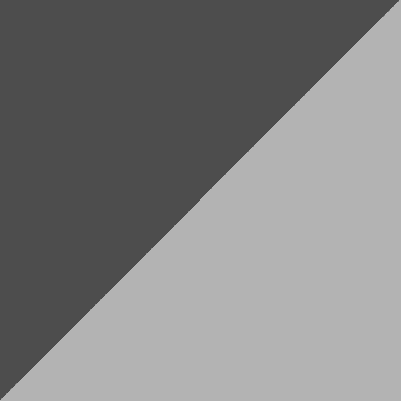 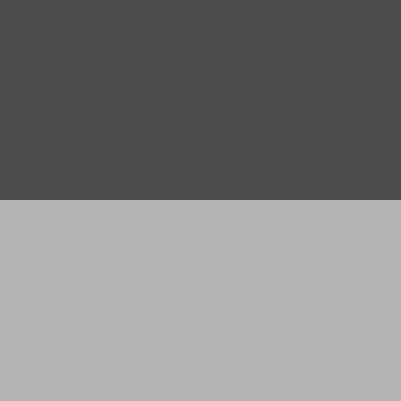 [Speaker Notes: Specifically, there is a problem in applying the Hilbert transform in two dimensions. 

The Hilbert transform would phase shift one half plane by 90 degrees and the other half plane by –90 degrees, but there are many choices of half plane

And all choices involve choosing a preferred direction, which is something that images and motions typically do not possess.]
Complex Steerable Pyramid Solution
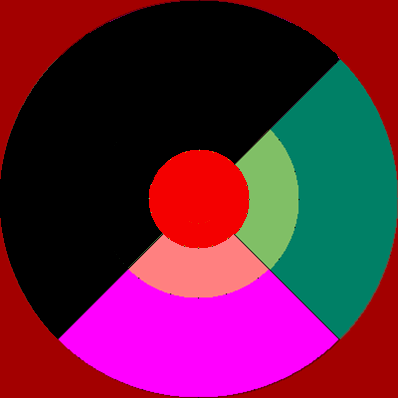 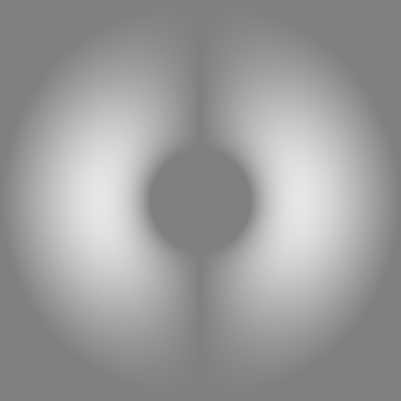 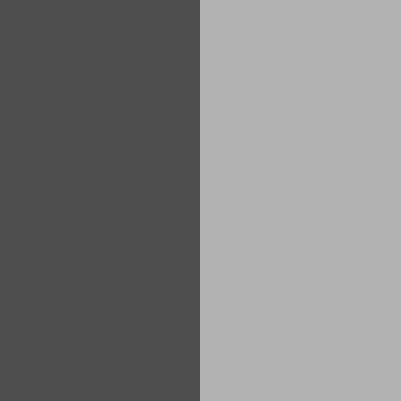 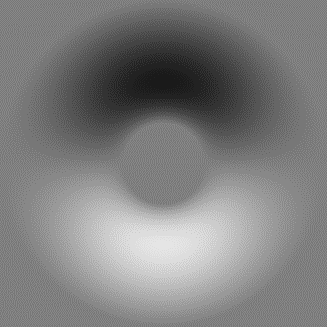 Scale
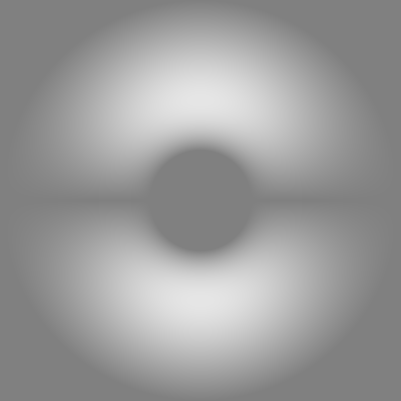 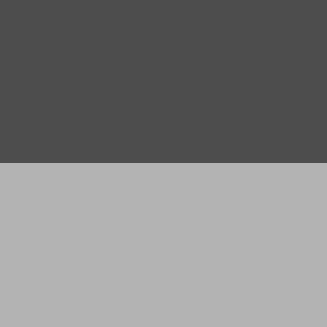 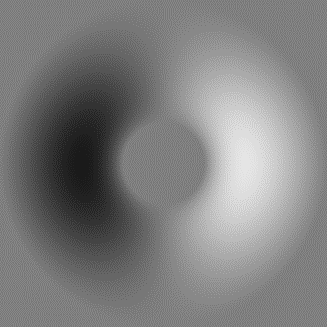 Orientation
Imag. Part
Real Part
Idealized Complex Transfer Function
Hilbert Transform
[Speaker Notes: The complex steerable pyramid deals with this by breaking the image in to both scales *
and at least two orientations.

Then, we can take the real part of the pyramid *
and  apply the Hilbert transform in the direction of the subbands orientation*
To get the imaginary part of the pyramid

The real and imaginary parts form a complex subband that can be phase shifted as before]
Limitations of Complex Steerable Pyramid Implementation
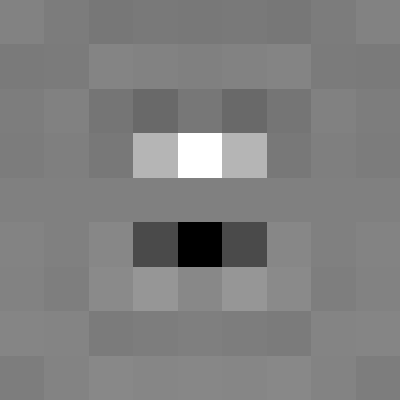 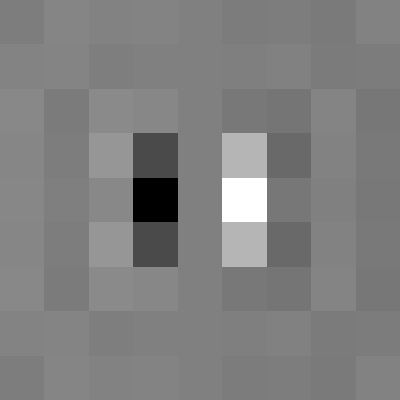 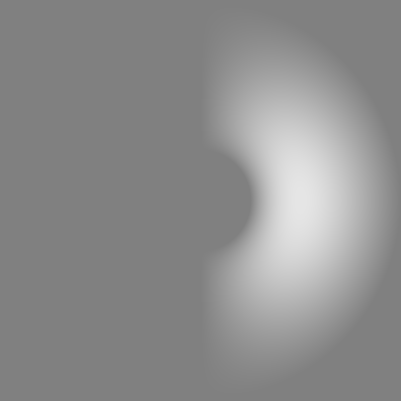 9x9 Oriented Filters
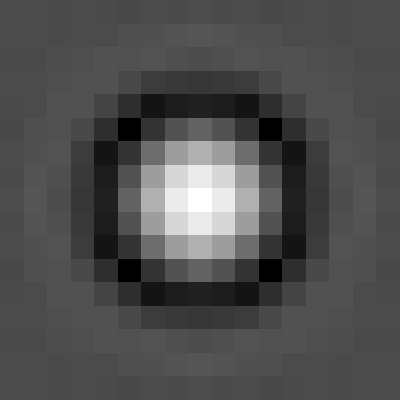 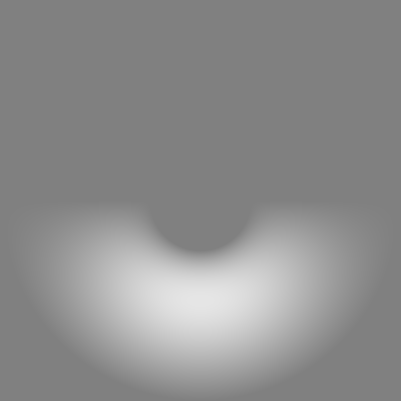 17x17 Lowpass Filter 
(contrast increased)
[Simoncelli and Freeman 1995]
[Karasaridis and Simoncelli 1996]
Complex Transfer Function
Impulse Responses
[Portilla and Simoncelli 2000]
[Speaker Notes: Even if we use the smallest two orientation complex steerable pyramid, it is not trivial to break up the image into two orientation in a reconstructable way.

Either, a frequency domain filter is used requiring expensive Fourier transforms

Or large, nonseparable, expensive primal domain filters are required]
Riesz Transform [Felbsberg and Sommer 2001]
Generalization of Hilbert Transform
Applied to subbands at every scale [Unser et al. 2009]
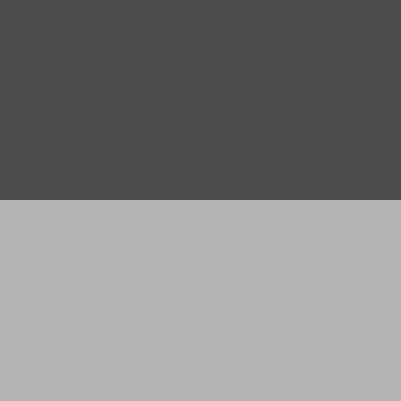 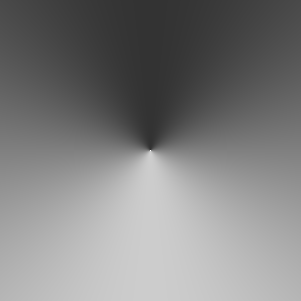 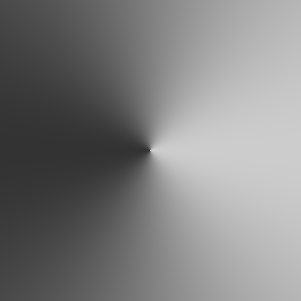 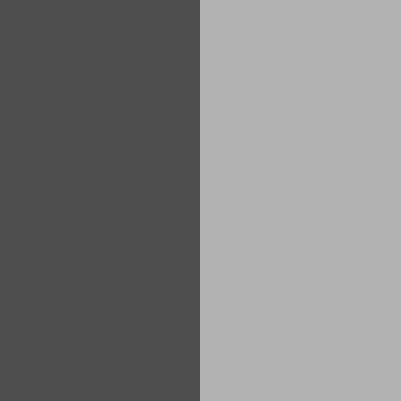 Amplitude
Phase
Amplitude
Phase
Riesz 1
Riesz 2
[Speaker Notes: Our solution is to not break the image into orientations and to avoid using the fundamentally 1D Hilbert transform and instead use the Riesz transform, it’s 2D generalization, giving a two dimensional notion of phase.

The Riesz transform is a pair of linear filters, the amplitude and phase response of which are show on the bottom.]
Riesz Transform
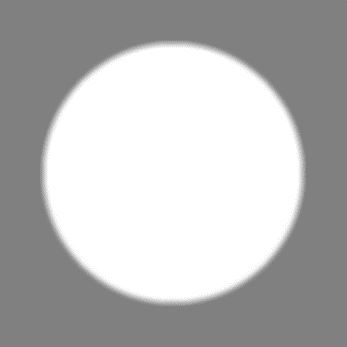 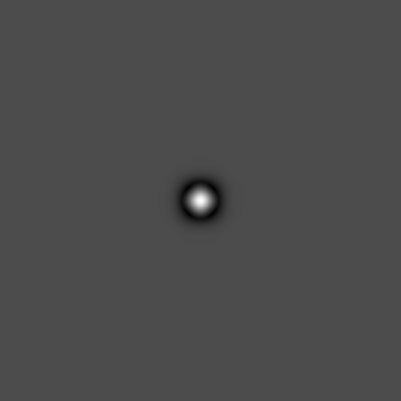 Circle
Spatial Bandpass
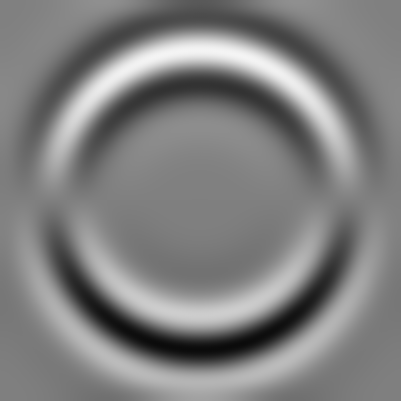 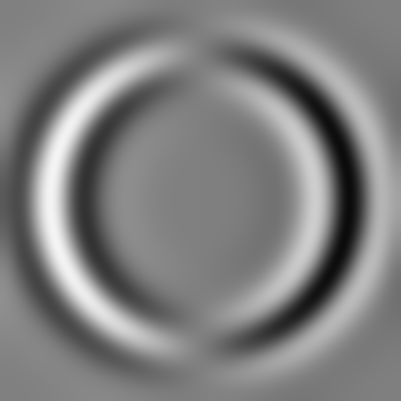 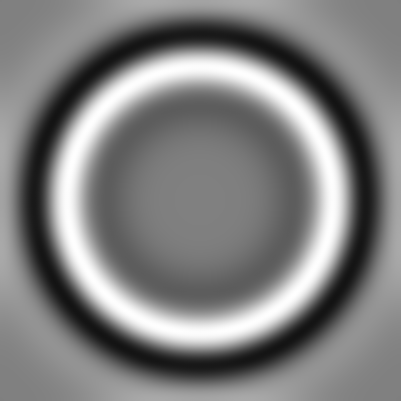 Riesz Transform
Input Subband
Riesz 1
Riesz 2
[Speaker Notes: We’ll proceed with the example of a spatially bandpassed circle, which we use as a model of a subband with all orientations

The Riesz transform of this subband  is a pair of subbands that are approximately 90 degrees phase shifted in the x and y directions.]
Riesz Transform
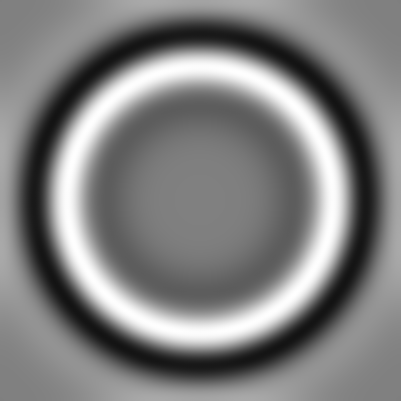 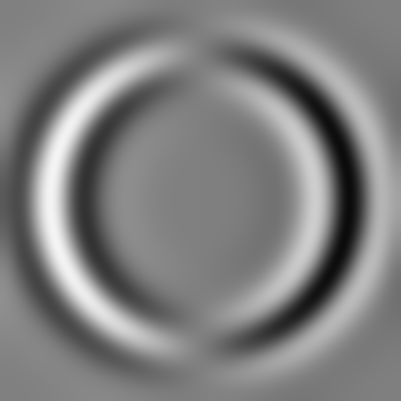 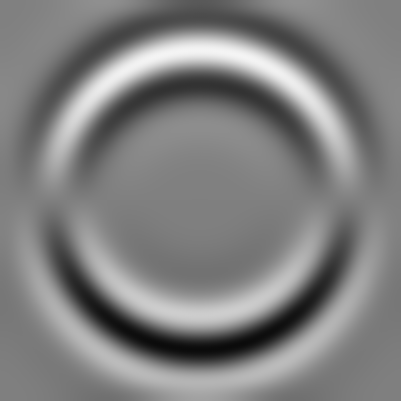 Riesz Transform
Riesz 1
Riesz 2
Input Subband
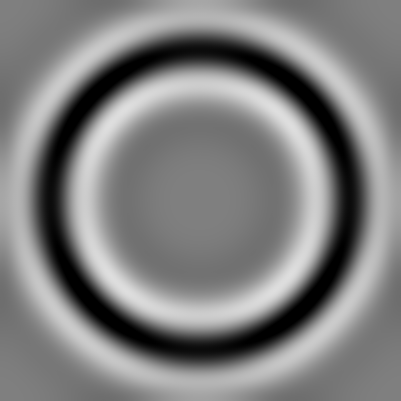 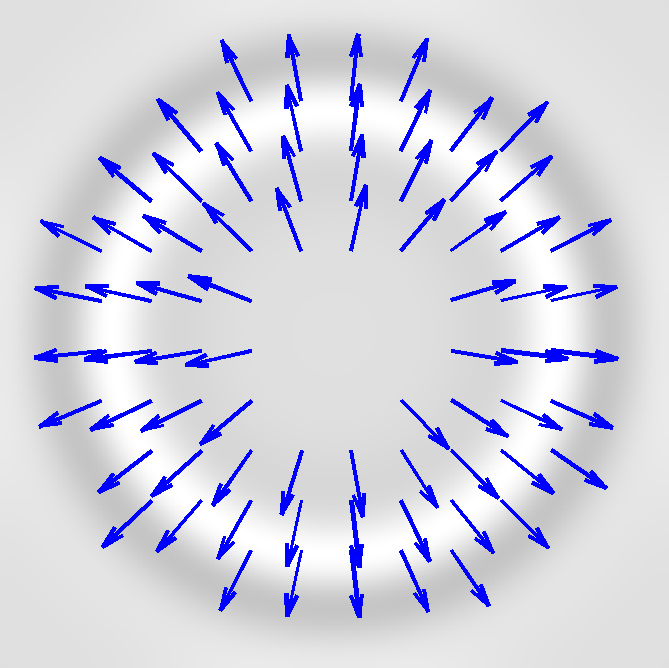 More Details in Paper!
Local Orientation
90 Degree phase shift
(Quadrature Mate)
[Speaker Notes: The key idea is that the Riesz Transform subbands, allows us to compute the local dominant orientation at every point *

And then compute a 90 degree phase shifted version of the input subband in the direction of that local dominant orientation, ……. rather than choosing a single orientation for every point in the subband.

More details about how this is done are available in the paper.]
Phase Shifting Riesz Transform
Arbitrary phase shifting in local dominant direction
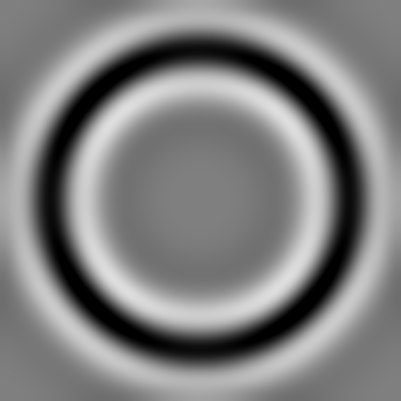 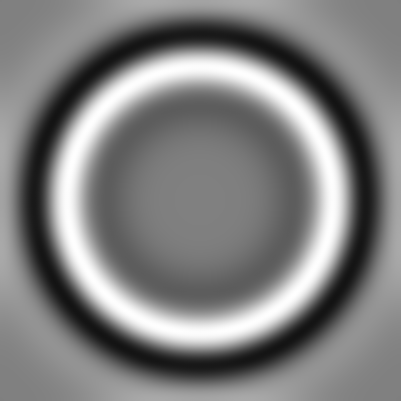 Input Subband
Quadrature Mate
Phase Shifting Subband
Quadrature Pair
[Speaker Notes: Now that we have a 90 degree phase shifted version of the input,  we can combine them to form a quadrature pair, that we can phase-shift as before to approximate local translations in direction of the dominant orientation!]
Motion Processing with Riesz Pyramid
Laplacian Pyramid
Input
[Speaker Notes: In summary, we briefly go through the whole processing pipeline. 

We take a video and construct a Laplacian pyramid of it. We perform phase shifting on these different scales independently.

*We’ll continue describing the pipeline with only one subband.]
Motion Processing with Riesz Pyramid
Riesz Transform
Spatio-temporal Filtering
Amplification and Phase-Shifting
Quadrature Pair and Phase
Laplacian Pyramid
Level of Riesz 
Pyramid
Amplitude 
and Phase
Motion Magnified 
Subband
Filtered
Phase
Input
[Speaker Notes: For each subband, we compute the Riesz transform

We can use the Riesz components to compute the 90 degree phase shifted version of the subband and then compute the phase from the resulting quadrature pair

We can temporally filter the phase to isolate motions of interest and then denoise it spatially to improve SNR.

And then, we phase shift the original Riesz pyramid coefficient to form a motion magnified subband.]
Talk Overview
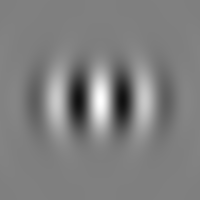 Review of Phase-Based Video Magnification
Our SIGGRAPH 2013 Paper (Wadhwa et al. 2013)


Riesz Transform and Riesz Pyramid
This paper


Results and Live Demonstration
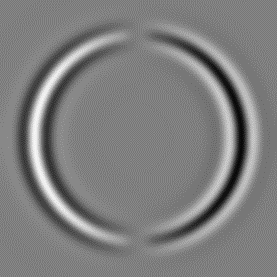 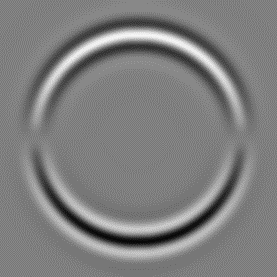 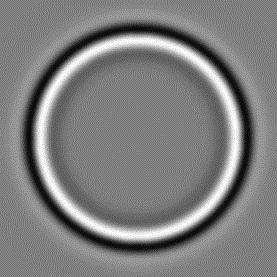 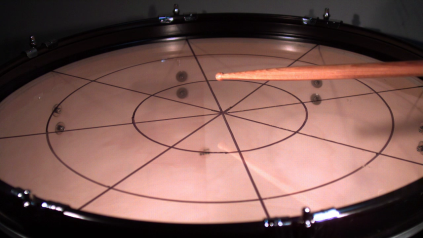 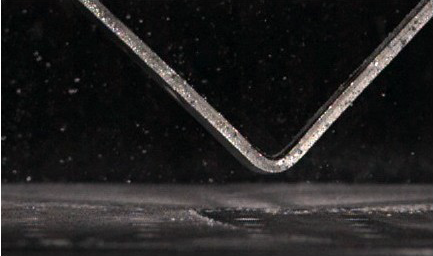 [Speaker Notes: Now, I’ll show you some new offline results and then demonstrate our online version of the algorithm.]
Concrete Compression
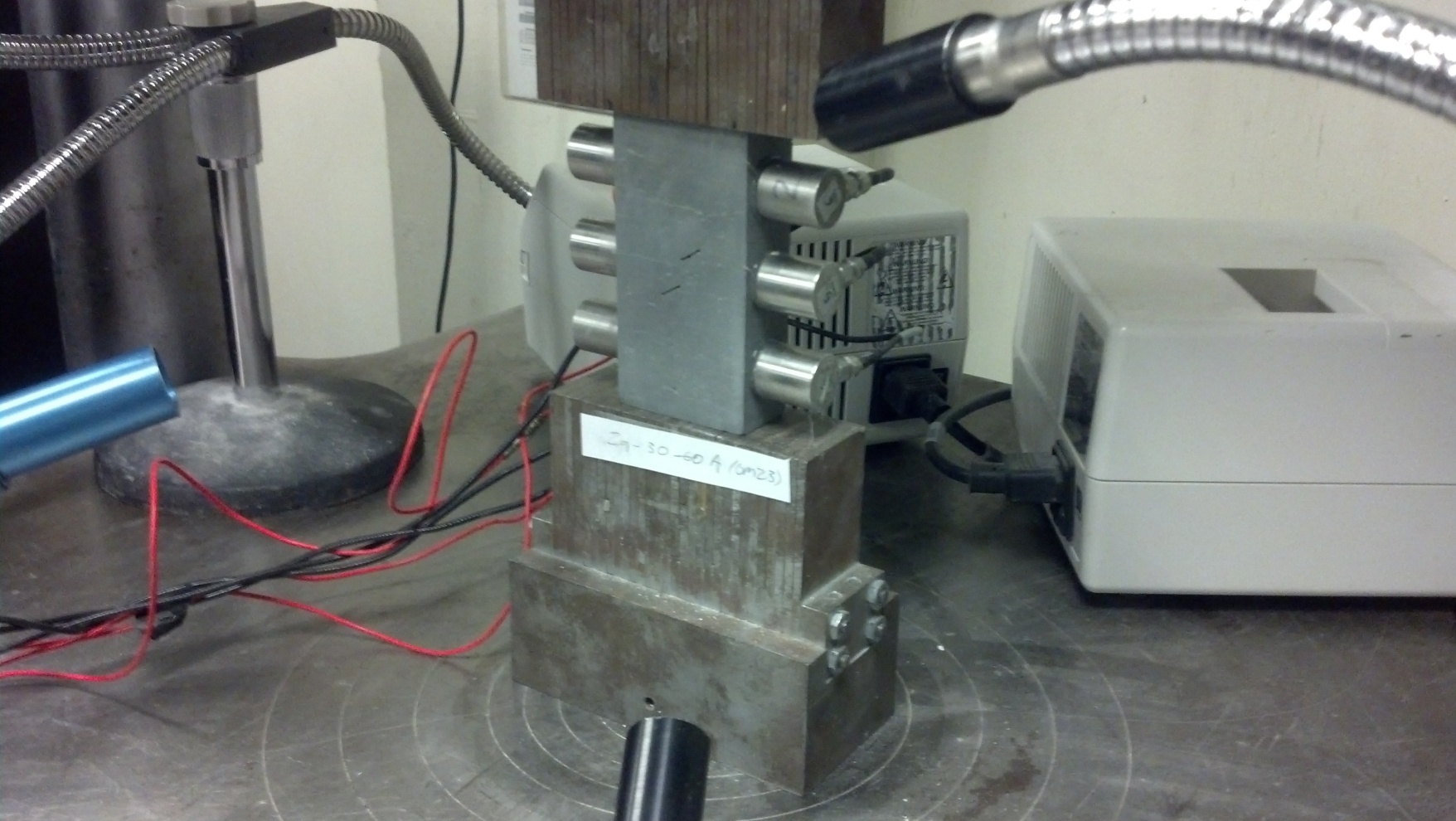 Compressor
Concrete block
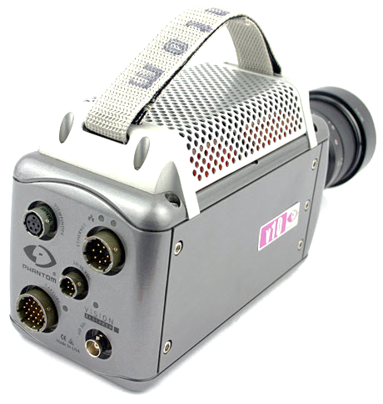 Sequence courtesy of Stephen Morgan and Prof. Herbert Einstein, MIT CEE
[Speaker Notes: When people try to determine the strength of concrete*
, they place it in a device that compresses it.*

*We obtained  a high speed video of damaged concrete being compressed.]
Concrete Compression
Input (5000 FPS)
X15 (20-100 Hz)
[Speaker Notes: We take the original sequenece, shown on the left,


And motion magnify it, shown on the right,  to make more evident the shearing that occurs as the concrete breaks.]
Concrete Compression
X15 (20-100 Hz)
[Speaker Notes: If you missed it, here is only the processed video again.

And again.]
Drum
[Speaker Notes: In another sequence, we struck a drumhead and recorded the result at 1900 FPS]
Drum
Input (1900 FPS)
x10 (28-32Hz)
[Speaker Notes: We took this video, shown on the left, *
 and were able to separate and amplify several different modes of the drumhead using the Riesz Pyramid. 

On the right is the fundamental mode of the drumhead isolated. You can see the drumhead membrane moving up and down.]
Drum
x10 (74-78Hz)
x10 (112-118Hz)
[Speaker Notes: Here are two more modes of the drumhead.

Circular membranes such as the drumhead have a large number of modal shapes occuring at nearby temporal frequencies.]
More Drumhead Modes
X50 (221-231Hz)
X20 (140-146Hz)
X50 (185-195Hz)
[Speaker Notes: Here are three more modes, two of which we had to amplify 50 times to make visible.]
Falling Metal Corner Brace
Input (10000FPS)
Third Time Derivative amplified 500 times
[Speaker Notes: In this sequence, we dropped a metal corner brace on the ground.*

In the processed video on the right, we amplified the third time derivative of the motions by 500 times. This eliminates motions due to gravity and amplifies everything else.

When the corner brace hits the ground, you can see the collision induced vibrations.]
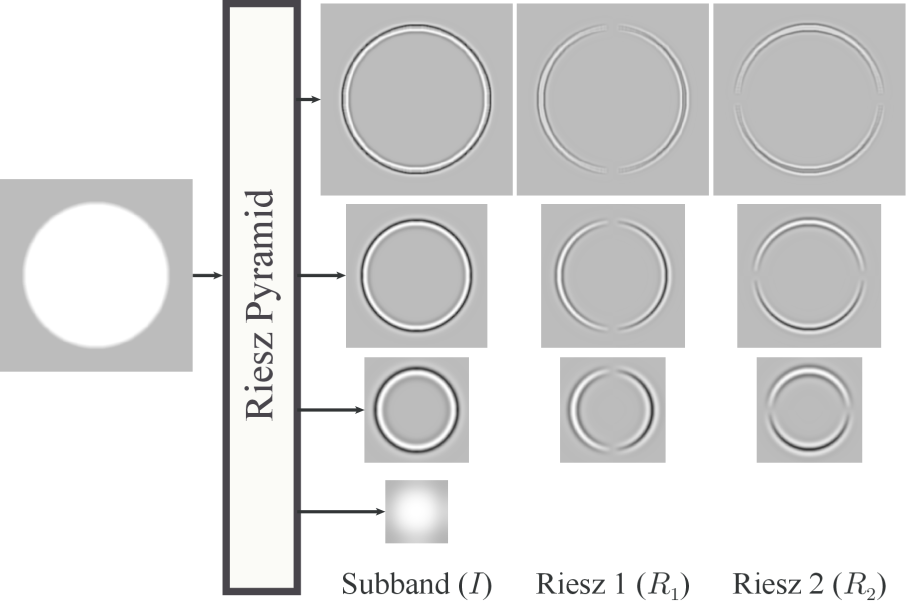 Contributions
New fast image representation
Laplacian Pyramid 
Fast approximate Riesz transform 


Riesz transform for phase-based motion processing


Real-time motion magnification
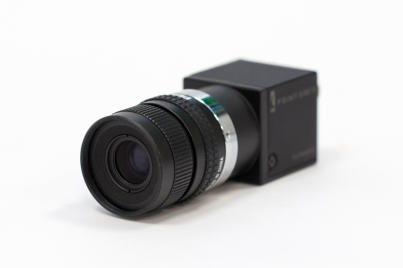 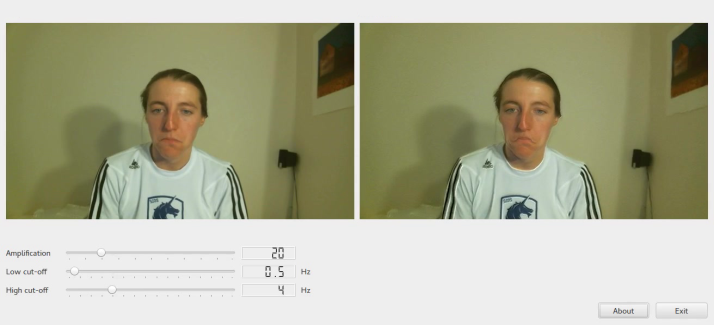 [Speaker Notes: Our contributions in this work have been
*A new fast image representation, the Riesz pyramid, that is composed of a Laplacian pyramid and a fast approximate riesz tranform

*Applying the Riesz transform for phase-based motion processing

*And a realtime implementation of motion magnification,]
Live Demonstration
[Speaker Notes: Which we will now demonstrate.

There are a lot of vibrations in the world, in this very room, that we can’t see because they are too fast and too small.

We’ll solve the too fast problem by using the stroboscopic effect.]
More details in paper
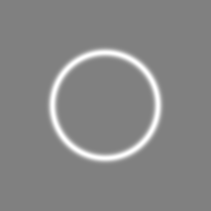 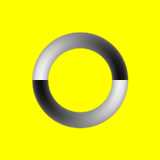 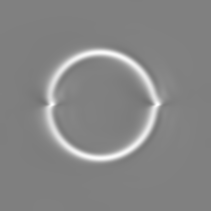 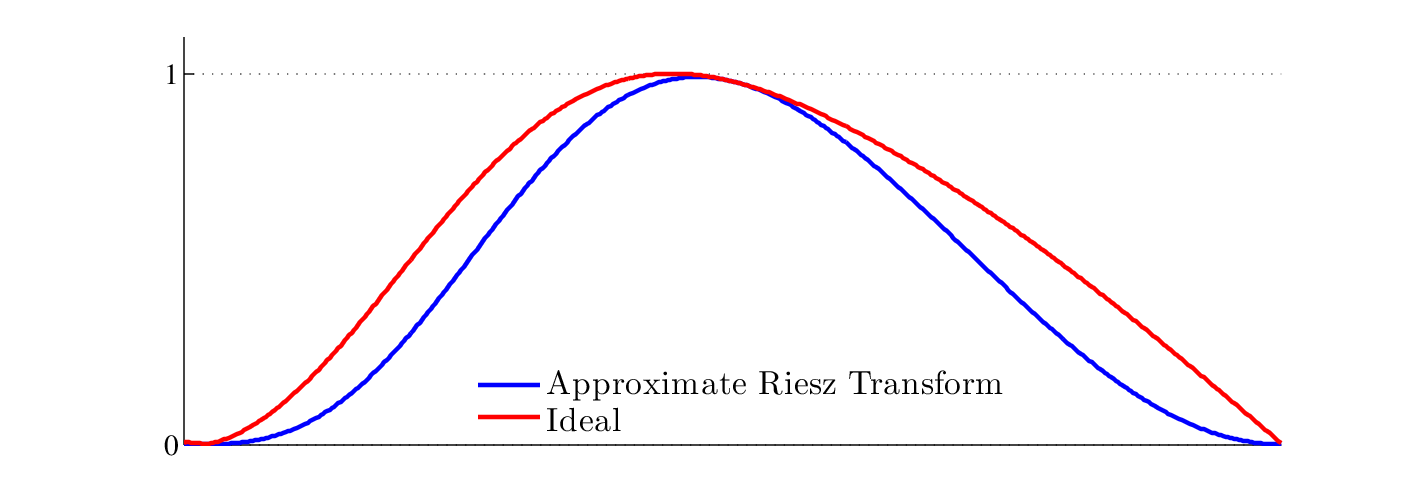 Magnitude
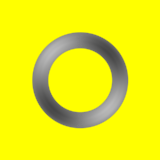 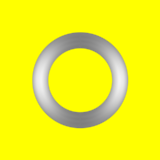 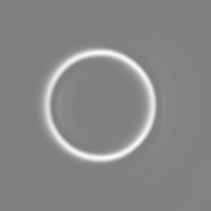 Normalized Frequency
[Speaker Notes: There are a few more subtle points we haven’t discussed.

Rather than use the ideal Riesz transform specified in the Fourier domain, we use a fast approximate Riesz transform that has a similar amplitude and phase response
To the ideal Riesz transform

There is also sign ambiguity in the phase depending on whether the orientation is at angle theta or its antipode theta+pi. 
We discuss how to resolve this in the paper and provide an alternate formulation using Quaternions that takes care of this problem.]
Pros/Cons vs. Complex Steerable Pyramid
Input with many orientations everywhere
Motion (0.1px)
[Speaker Notes: The Riesz pyramid assumes that there is a single orientation at every point and *
may not perform well on complex textures such as this one, *composed of the sum of four oriented sinusoids]
Pros/Cons vs. Complex Steerable Pyramid
Input
Motion (0.1px)
Ground Truth (x20)
8 Orientation CSP
2 Orientation CSP
Riesz Pyramid
[Speaker Notes: In fact, while the eight orientation complex steerable pyramid is able to almost perfectly amplify the motions,

*…the Riesz pyramid is not. The two orientation complex steerable pyramid also fails to amplify this sequence perfectly as it is incapable of separating the texture into its component sinusoids.]